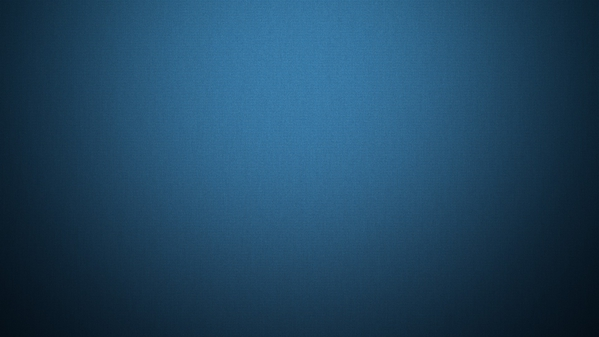 МАТЕМАТИКА
Решение задач экономической направленности. 4 класс
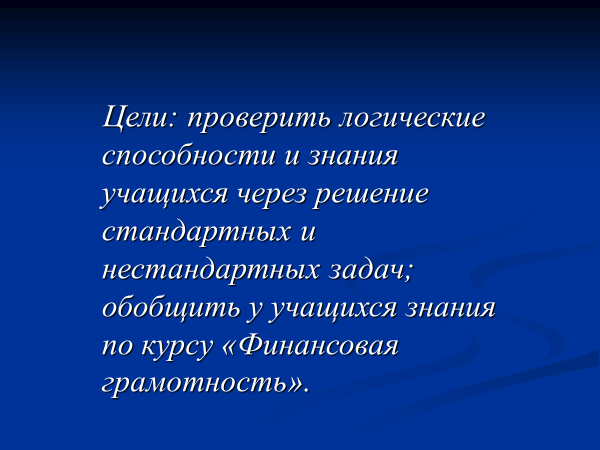 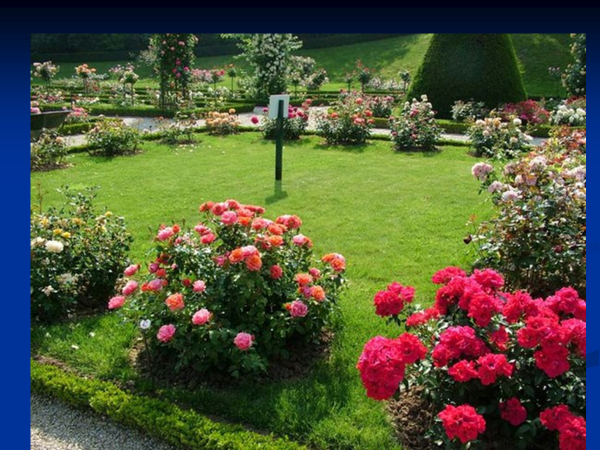